対面助言
日本医薬品原薬工業会　法規委員会
1
[Speaker Notes: この資料では、機構が実施する対面助言制度について説明します。]
対面助言とは
対面助言とは：
医薬品等の治験実施計画書その他承認申請に必要な資料等について総合機構が行う指導及び助言

対面助言の目的：
手続き等の適切性・妥当性を事前に確認する
原薬製造者と行政とのコミュニケーション
相談制度を有効に活用し、原薬の品質向上、プロセスの改善や適正化につなげる
Ⅰ-14〜30 p14〜30
日本医薬品原薬工業会　法規委員会
2
[Speaker Notes: 機構では、製造業者や製造販売業者等の申し込みに応じて、医薬品等の治験実施計画書その他承認申請に必要な資料等について指導及び助言を行っています。

対面助言を実施する目的としては、
手続き等の適切性・妥当性を事前にPMDAに確認することや原薬製造者と行政とがコミュニケーションを図ることのほか、相談制度を有効に活用し、原薬の品質向上、プロセスの改善や適正化につなげることなどが挙げられます。]
対面助言の種類
Ⅰ-14〜30 p14〜30
MFが対象となる対面助言

後発医薬品品質相談
医薬品軽微変更届事前確認相談（PMI相談）
簡易相談（(D)を除く）
後発医薬品変更届出事前確認簡易相談（GCN相談）
後発医薬品変更管理事前確認相談（CCG相談）
後発医薬品MF確認相談（CMF相談）
日本医薬品原薬工業会　法規委員会
3
[Speaker Notes: MFが対象となる対面助言は、主に以下の６つです。
後発医薬品品質相談
医薬品軽微変更届事前確認相談（PMI相談）
簡易相談（(D)を除く）
後発医薬品変更届出事前確認簡易相談（GCN相談）
後発医薬品変更管理事前確認相談（CCG相談）
後発医薬品MF確認相談]
後発医薬品品質相談
Ⅰ-14 p14
後発医薬品のうち生物学的製剤等を除くものを対象に，安定性試験等の品質に係る資料の十分性等について指導及び助言を行う
日本医薬品原薬工業会　法規委員会
4
[Speaker Notes: 初めに、後発医薬品品質相談について説明します。
後発医薬品品質相談では、後発医薬品のうち生物学的製剤等を除くものを対象に，安定性試験等の品質に係る資料の十分性等について相談することができます。]
後発医薬品品質相談
Ⅰ-14 p14
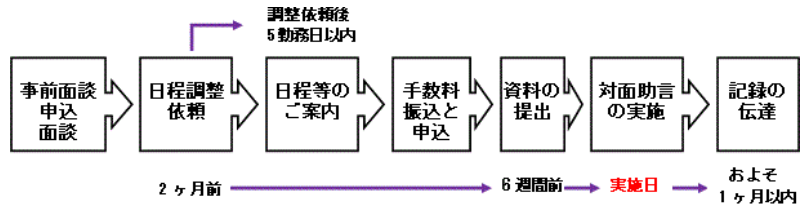 相談資料に盛り込む内容
起原又は発見の経緯及び開発の経緯
先発医薬品に関する情報（販売名、有効成分名及びその分量、剤形、効能又は効果、用法及び用量、再審査期間、特許情報等）
外国における使用状況及びその承認情報（品質の評価方法等）
重要な関係論文
過去の対面助言又は簡易相談の記録（該当する場合）
日本医薬品原薬工業会　法規委員会
5
[Speaker Notes: 相談の流れを説明します。
【事前面談～申込】
対面助言を円滑に進めるため、必要に応じて事前面談を実施した後、「対面助言日程調整依頼書」を相談予定時期の約2か月前に機構に提出します。
機構から日程等の案内を受領した後、相談者は手数料を振込み、医薬品対面助言申込書を提出します。

【資料の提出】
対面助言の資料は、申請電子データシステムを利用したオンライン提出、もしくは持参又は郵送により、ジェネリック医薬品等審査部に提出します。相談資料の提出日は対面助言実施のご案内の備考欄に記入されています。

相談資料に盛り込む内容は、相談事項によって異なりますが、以下の情報が全体として含まれていれば有用と考えられます。 
① 起原又は発見の経緯及び開発の経緯 
② 先発医薬品に関する情報（販売名、有効成分名及びその分量、剤形、効能又は効果、用法及び用量、再審査期間、特許情報等） 
③ 外国における後発医薬品の使用状況及びその承認情報（品質の評価方法等） 
④ 関係論文（重要なもののみ） 
⑤ 過去の対面助言又は簡易相談の記録（該当する場合） 

【対面助言の実施～記録の伝達】
対面助言は機構にて実施され、相談時間は40分程度です。プレゼンテーション用資料の写しは事前に相談担当者に提出しておく必要があります。対面助言が終了した後に、相談者に内容を確認の上、機構においてポイントを簡潔に整理した記録が作成され、相談者に伝達されます。 

後発医薬品品質相談の説明は以上です。]
医薬品軽微変更届事前確認相談（PMI相談）
Ⅰ-14 p14, Ⅱ-29 p67
軽微変更届出事項への該当性に関して、事前のデータ評価が必須となる事案に対する相談
相談の対象範囲
①その他の医薬品（再審査期間中でないもの）に該当する場合
　であって、軽微な変更の範囲とされているもの
②成分及び分量又は本質欄、貯蔵方法及び有効期間欄、規格
　及び試験方法欄（別紙規格含む）に該当するもの（連動して
　製造方法欄が変更される場合も含む） 
③品質、有効性及び安全性に関する影響が軽微であること又は
　ないことを説明可能なデータが提出できるもの

本来は製剤を対象とする相談であるが，原薬のリテスト期間に関する相談は原薬事業者も行うことができる
6
日本医薬品原薬工業会　法規委員会
[Speaker Notes: 医薬品軽微変更届事前確認相談（PMI相談）について説明いたします。
この相談は、製造方法等の変更における軽微変更届出事項への該当性に関する、「簡易な内容」に対応する簡易相談とは別に、「事前のデータ評価が必須となる事案」に対する相談です。

その対象範囲は、
①その他の医薬品（再審査期間中でないもの）に該当する場合であって、施行規則第47条にて軽微な変更の範囲とされているもの

②成分及び分量又は本質欄、貯蔵方法及び有効期間欄、規格及び試験方法欄（別紙規格含む）に該当するもの（これらに連動して製造方法欄が変更される場合も含みます） 

③品質、有効性及び安全性に関する影響が軽微であること又はないことを説明可能なデータが提出できるもの
となっています。

この相談は、本来は製剤を対象とする相談ですが、原薬のリテスト期間に関する相談は原薬事業者も行うことができます。]
医薬品軽微変更届事前確認相談（PMI相談）
Ⅰ-14 p14, Ⅱ-29 p67
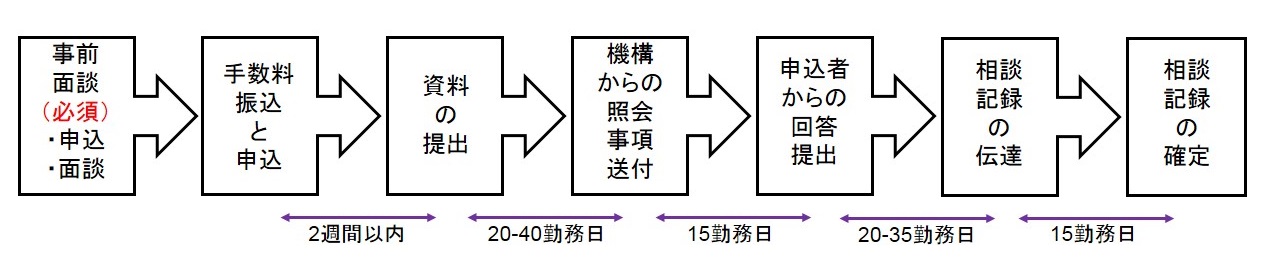 相談資料に盛り込む内容　　　 ※　社内QA/QCを完了しておくこと
　　・製造販売承認事項軽微変更届書（案）
　　・新旧対照表 
　　・変更に関する資料及び軽微変更届の範囲と考える理由・根拠
　　　に関する資料 
　　　　（承認事項一部変更承認申請時の添付資料と同等の資料）
軽微変更届事前確認相談の結果、軽微変更届による対応が可能とされた場合の
軽微変更届書提出時には、当該相談記録を添付すること。
7
日本医薬品原薬工業会　法規委員会
[Speaker Notes: 相談の手順をこちらに図示いたしました。
【事前面談】
軽微変更届事前確認相談の実施を希望する場合は、相談申込みに先立ち、事前面談（費用無料）が必要となります。
事前面談は、軽微変更届事前確認相談資料の提出可能時期の１か月程度前には実施できるように準備を進める必要があります。
事前面談では、相談事項、提出資料の内容、相談実施予定時期、資料搬入予定時期、申込書提出予定日等について機構担当者と打ち合わせを行います。

事前面談終了後、機構及び相談者において確認された相談実施予定時期について、機構より「日程確認書」が届きます。
この日程確認書は当該相談の申込時に必須となります。

【手数料振込と申込】
軽微変更届事前確認相談の申込みにあたっては、当該相談の区分の手数料を振り込んだ上で、「相談申込書」に必要事項を記入するとともに、事前面談時に発行された「日程確認書の写し」及び「振込金受取書等の写し」を添付の上、電子メールにより審査マネジメント部審査マネジメント課に提出してください。

【資料の提出】
相談資料は、申込書提出日から2週間以内に、ジェネリック医薬品等審査部に提出します。
相談資料に盛り込む内容としましては，
・製造販売承認事項軽微変更届書（案）
・新旧対照表
・変更に関する資料及び軽微変更届の範囲と考える理由・根拠に関する資料 
（一変申請時の添付資料と同等の資料）
が必要となります。
相談資料については、社内ＱＡ／ＱＣを完了しておくこととされております。

【相談の実施】
（１）資料提出から20～40勤務日以内をめどに、機構から相談者に照会事項が送付されます。 
（２）照会事項送付から15勤務日以内をめどに、照会事項に対する回答を提出します。
（３）回答書の提出から20～35勤務日以内をめどに相談記録が作成され、相談者に伝達されます。 
（４）相談記録の伝達から15勤務日以内をめどに必要であれば修正等を行い、相談記録が確定されます。
　　　　その際、必要に応じて、当該品目の申請に向けた課題等の共通の理解の確認を目的とした面談も実施されます。 

軽微変更届事前確認相談の結果、軽微変更届による対応が可能とされた場合には、軽微変更届書提出時に、当該相談記録を添付してください。


医薬品軽微変更届 事前確認相談につきましては、以上となります。]
簡易相談
Ⅰ-15〜20 p15〜20, Ⅱ-30 p68
軽微変更届出事項への該当性に関して、
データの評価を伴わない簡易な内容に対する相談　　

相談の対象範囲
　「後発医療用医薬品」、「一般用医薬品」、「医薬部外品」、「防除用製品」、「新医薬品」、「医薬品GCP/GLP/GPSP調査」、
「GMP/QMS調査」、「GCTP調査」等が挙げられる。
日本医薬品原薬工業会　法規委員会
8
[Speaker Notes: 続いて、簡易相談についてです。
簡易相談は、医薬品軽微変更届出事前確認相談とは異なり、
データ評価を伴わない簡易な相談となります。
データを添付して送付することは可能ですので、先ずはこちらの相談制度を用いるという手法もあります。

相談の対象範囲は、
後発医療用医薬品や一般用医薬品、新医薬品の承認申請やMF登録申請に関するもののほか、医薬品GCP/GLP/GPSP調査やGMP/QMS調査等に関するものなど、多岐にわたります。]
簡易相談
Ⅰ-15〜20 p15〜20, Ⅱ-30 p68
相談の区分及び内容（後発医療用医薬品に関するもの）
「改正薬事法に基づく医薬品等の製造販売承認申請書記載事項に関する指針について」（平成１７年２月１０日薬食審査発第０２１０００１号厚生労働省医薬食品局審査管理課長通知）及び「原薬等登録原簿の利用に関する指針について」（平成２６年１１月１７日付け薬食審査発１１１７第３号厚生労働省医薬食品局審査管理課長通知）において、機構に相談を行うことができる又は相談することとされている内容：
ＭＦ登録申請の製造方法等の変更における一部変更承認申請の対象事項への該当性（評価プロトコルの妥当性、品質影響の判断の適否など）
ＭＦ登録事項の大幅な変更にあたっての一部変更承認申請か新規申請かについて
変更計画の変更における軽微変更届出への該当性

ＧＭＰ／ＱＭＳ調査（機構が調査権者となるもの）に係る手続き：
申請形態や申請方法、構造設備の変更予定内容、バリデーションの考え方など
日本医薬品原薬工業会　法規委員会
9
[Speaker Notes: 後発医療用医薬品の記載整備及びＭＦに関する簡易相談は、「改正薬事法に基づく医薬品等の製造販売承認申請書記載事項に関する指針について」及び「原薬等登録原簿の利用に関する指針について」において、機構に相談を行うことができる又は相談することとされている内容が対象となります。
具体的な相談内容の例としては、
・ＭＦ登録申請の製造方法等の変更における一部変更承認申請の対象事項への該当性、例えば実施する評価プロ　　トコルの妥当性や、実施した試験結果から、品質に明らかに影響がないとする判断の適否など
・ＭＦ登録事項の大幅な変更にあたっての一部変更承認申請か新規申請かについて 
・変更計画の変更における軽微変更届出への該当性 
などがあります。
但し、許可に関するもの、規格及び試験方法の妥当性に関するもの、個別の試験方法や試験結果の妥当性の確認など事前審査に該当するもの、及び表示又は広告に関するもの などは簡易相談の対象外となりますのでご注意ください。

また、機構が調査権者となるＧＭＰ／ＱＭＳ調査に係る手続きに関する事項も簡易相談の対象になります。具体的な相談内容は、申請形態や申請方法の確認に関するもの、具体的な構造設備（大臣許可施設）の変更予定内容に関するもの、バリデーションの考え方に関するもの などが挙げられます。]
簡易相談
Ⅰ-15〜20 p15〜20, Ⅱ-30 p68
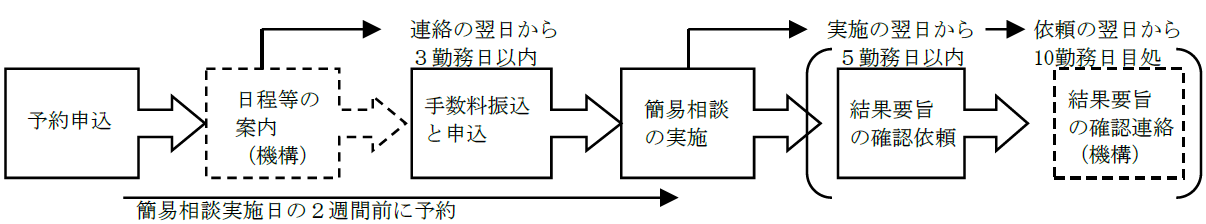 対面助言申込書の相談内容はできる限り具体的かつ簡潔に記載する。
対面助言申込書に記載した以外の相談事項には、原則として、指導及び助言はできない。
日本医薬品原薬工業会　法規委員会
10
[Speaker Notes: 具体的な流れをご説明いたします。
【予約申込】
先ず初めに、予約申込を実施します。
原則、簡易相談実施日の2週間前の決められた日時に行う為、
HP上に上がっている簡易相談予定表を確認の上、予約申込を行ってください。
予約申込の後に、相談実施の可否の連絡が届きます。

【手数料振込と申込】
届いた翌日から起算して3日以内に手数料の振込と申込みを行います。
対面助言申込書の相談内容はできる限り具体的かつ簡潔に記載します。
対面助言申込書に記載した以外の相談事項には、原則として、指導及び助言はいただけないためご注意ください。

【相談の実施】
申込み後、簡易相談を実施します。
実施方法は、面会形式やWeb会議形式、書面による助言（＝電話にて行う相談）があります。
相談後に要旨確認を行いたい場合は、定められた様式を用いて要旨確認依頼書を送付ください。
おおよそ10勤務日を目途に回答を受領することができます。

簡易相談の説明は以上です。]
医薬品/後発医薬品変更届出
事前確認簡易相談について(GCN 相談)
Ⅰ-21〜23 p21〜23, Ⅱ-30 p68
承認事項と製造実態の相違が判明した場合において、当該不備が製品の品質、有効性及び安全性に影響を与える恐れがないことについての確認を受けるための相談であり、確認を受けた後、ただちにMF軽微変更届を行うことが求められる。(30日以内）

相談の対象範囲
　①申請書の誤記載に由来する等の不備であって、
　製品の品質、有効性及び安全性に影響を与えるおそれのないもの※

※医薬品の品質に係る承認事項の変更に係る取扱い等について」(H30.3.9 薬生薬審発0309-1・薬生監麻発0309-1)の記，第3，「1. 製品の品質，有効性及び安全性に影響を与えるおそれのないものに関する手続」参照
①に該当しないと判断する場合や、本相談の結果、①には該当しないと判断された場合、
発生経緯、不備の内容、想定される品質、有効性及び安全性への影響並びにこれを踏まえた対応案をまとめた資料を用意の上、直ちに厚生労働省医薬局医薬品審査管理課へ申し出ること。
日本医薬品原薬工業会　法規委員会
11
[Speaker Notes: 医薬品/後発医薬品変更届出事前確認簡易相談についてご説明いたします。
こちらは、承認事項と製造実態の相違が判明した場合の相談制度であり、
当該不備が製品の品質、有効性及び安全性に影響を与える恐れがないことについての確認を受けるための相談となります。

承認事項と製造実態の整合性については、一時的な点検に終わるものではなく、定期的な確認が必要です。
不備が判明し、製品の品質、有効性及び安全性に影響を与えるおそれのないと製造販売業者が判断するものについては、
当該相談制度にて確認を行った後に、速やかに医薬品軽変届出又は MF 軽変届出を行うこと。とされています。

なお、対象範囲は、「製品の品質，有効性及び安全性に影響を与えるおそれのないもの」であり、
製品の品質、有効性及び安全性に影響を与えるおそれのあると製造販売業者が判断する場合には、
申出に至った経緯、不備の内容、想定される品質、有効性及び安全性への影響並びにこれを踏まえた対応案を
まとめた資料を用意のうえ、直ちに厚生労働省医薬局医薬品審査管理課に申し出る必要があります。]
医薬品/後発医薬品変更届出
事前確認簡易相談について(GCN 相談)
Ⅰ-21〜23 p21〜23, Ⅱ-30 p68
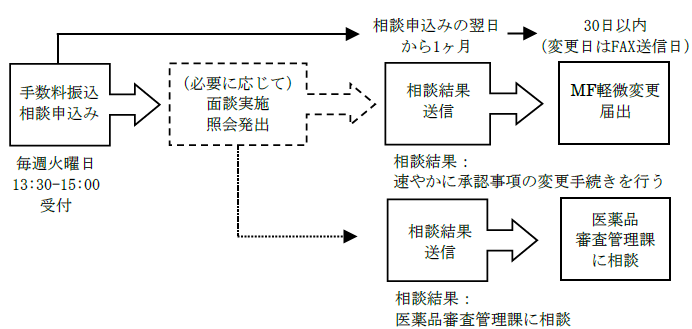 申込書には、不備の内容、発生時期、発生の経緯は必ず記載すること。
・届書提出時には、PMDAから受領した回答を添付する。
・届書の備考欄に本相談制度による確認を受けている旨を記載する。
・引用されている医薬品の製造販売業者に対しては、相談実施について連絡する。
日本医薬品原薬工業会　法規委員会
12
[Speaker Notes: 相談の流れです。
【手数料振込と申込】
先ず、手数料を振り込み、申し込みを行います。
申込書に記載する、相談内容はできる限り具体的かつ簡潔に記載してください。
特に、不備の内容、発生時期、発生の経緯は必ず記載をお願いします。

【相談の実施】
必要に応じて照会や面談を実施した後に、
申込受付日から1ヵ月以内を目途に機構より結果が送付されます。
結果受領後は、相談結果に応じて、適切に対応を進めるようにお願いします。
・届書提出時には、PMDAから受領した回答を添付し、届書の備考欄に本相談制度による確認を受けている旨を記載します。
また引用されている医薬品の製造販売業者に対しては、相談実施について連絡をお願いします。

医薬品/後発医薬品変更届出事前確認簡易相談に関する説明は以上です。]
後発医薬品変更管理事前確認相談（CCG相談）
Ⅰ-24〜27 p24〜27
後発医薬品のうち生物学的製剤等を除く、今後一部変更承認申請を行う品目を対象に、事前に変更点に関する評価方針の妥当性やこれまでの変更管理や承認書への記載に関する資料の十分性等について指導及び助言を行う
日本医薬品原薬工業会　法規委員会
13
[Speaker Notes: 次に、後発医薬品変更管理事前確認相談について説明します。
後発医薬品変更管理事前確認相談は、後発医薬品のうち生物学的製剤等を除く、今後一部変更承認申請を行う品目を対象に、事前に変更点に関する評価方針の妥当性やこれまでの変更管理や承認書への記載に関する資料の十分性等について、指導及び助言を行うものとなります。]
後発医薬品変更管理事前確認相談（CCG相談）
Ⅰ-24〜27 p24〜27
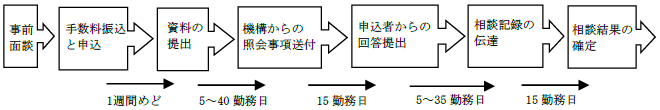 相談資料に盛り込む内容 
　　・製造販売承認事項一部変更申請書（案）
　　・新旧対照表 
　　・変更に関する資料及び当該変更が適切だと考える理由・根拠
　　　に関する資料 
　　　　（変更申請時の添付資料と同等の資料）
　　・本相談を受けるに至った経緯と変更スケジュール（案）
日本医薬品原薬工業会　法規委員会
14
[Speaker Notes: 【事前面談～申込】
相談申し込みに先立って、事前面談を受けることが必須となっています。
事前面談にて相談内容や相談スケジュールを打ち合わせ、日程確認書が発行されると、
相談者は手数料を振り込んだ後、相談申込書、日程確認書の写し及び振込金受領書等の写しを電子メールで機構に提出します。

【資料の提出】
次に相談資料をジェネリック医薬品等審査部に提出します。
相談資料に盛り込む内容としては、
・製造販売承認事項一部変更申請書（案）
・新旧対照表
・変更に関する資料及び当該変更が適切だと考える理由・根拠に関する資料 
・本相談を受けるに至った経緯と変更スケジュール（案）
などが含まれていれば有用です。

【相談の実施】
（１）資料提出から5～40勤務日以内を目途に照会事項が送付されます。
　　　　　必要に応じて共通理解の確認を目的とした面談も実施される場合もあります。
（２）照会事項が送付されてから15勤務以内を目途に照会事項の回答を提出が必要となります。
　　　　　回答提出の際に必要に応じて面談の実施も可能です。
（３）回答提出から5～35勤務日以内を目途に相談記録が作成され、伝達されます。
（４）相談記録が伝達されてから15勤務日以内を目途に必要な修正等を行い、相談記録を確定させます。

後発医薬品変更管理事前確認相談についての説明は以上となります。]
後発医薬品MF 確認相談(CMF 相談)
Ⅰ-28〜30 p28〜30, Ⅱ-30 p68
後発医薬品MF 確認相談は、
原薬等の製造業者や原薬等国内管理人を対象に，実施される
相談の対象範囲
　①MFの新規登録
MFに関する事前の論点整理や資料の十分性等について，指導及び助言を行うもの
　②既に登録済みのMF　　　　
軽微な変更に関して事前のデータ評価が必須となる事案について確認を行うもの
（品質，有効性及び安全性に関する影響が軽微であること又はないことを説明可能なデータが提出できるものに限られる）
日本医薬品原薬工業会　法規委員会
15
[Speaker Notes: 後発医薬品MF確認相談について説明します。
後発医薬品MF確認相談は、原薬等の製造業者や原薬等国内管理人を対象に実施されます。

相談の対象範囲は2つに分類され、
一つはMFを新規登録する際の相談、もう一つは既に登録済みのMFに関する相談になります。
①MFを新規登録する際の相談は、
　MFに関する事前の論点整理や資料の十分性等について指導及び助言を行うものとなります。
②既に登録済みのMFについての相談は、
　軽微な変更に関して事前のデータ評価が必須となる事案について確認を行うものとなります。
　ただし，品質，有効性及び安全性に関する影響が軽微であること又はないことを説明可能なデータが提出できるものに限られます。
　（GMP適合性調査を要する事案や最終原薬や製剤に直接影響を及ぼす工程や操作の変更は対象外となる。）]
相談記録の
伝達
申込者からの
回答提出
資料の
提出
手数料振込
と申込
機構からの
照会事項送付
相談結果の
確定
事前
面談
後発医薬品MF 確認相談(CMF 相談)
5～35勤務日
15勤務日
2週間めど
5～40勤務日
15勤務日
Ⅰ-28〜30 p28〜30, Ⅱ-30 p68
・本相談制度を用いて軽微変更届出を行う場合，
　製造販売業者に通知が必要
・MF新規登録又は軽微変更届出時に，本相談
　記録を添付することが必要
日本医薬品原薬工業会　法規委員会
16
[Speaker Notes: 【事前面談～申込】
相談申し込みに先立って、事前面談を受けることが必須となっています。
事前面談が終了したら日程確認書が発行ますので、手数料を振り込んだ後、相談申込書、日程確認書の写し及び振込金受領書等の写しを添付して電子メールで申込を行います。

【資料の提出】
次に相談資料をジェネリック医薬品等審査部に提出します。
資料には以下の内容を盛り込むと有用です。
・MF登録申請書/軽微変更届書（案）
・ＭＦ添付資料（CTD）と同等の資料や根拠データ、軽微変更への該当性を説明する資料
・登録申請/変更スケジュール（案）
・本相談を受けるに至った経緯

【相談の実施】
（１）資料提出から5～40勤務日以内を目途に照会事項が送付されます。
　　　　　必要に応じて共通理解の確認を目的とした面談も実施される場合もあります。
（２）照会事項が送付されてから15勤務以内を目途に照会事項の回答を提出が必要となります。
　　　　　回答提出の際に必要に応じて面談の実施も可能です。
（３）回答提出から5～35勤務日以内を目途に相談記録が作成され、伝達されます。
（４）相談記録が伝達されてから15勤務日以内を目途に必要な修正等を行い、相談記録を確定させます。

本相談制度を用いて軽微変更届出を行う場合は、製造販売業者に通知が必要です。
またMF新規登録又は軽微変更届出時に本相談記録の添付が必要です。

後発医薬品MF確認相談についての説明は以上となります。]
相談の比較
（△：希望する場合に実施）
PMDA HP も
ご確認ください
参照通知：「H24.3.2薬機発第0302070号 最終改正R5.6.5」
日本医薬品原薬工業会　法規委員会
17
[Speaker Notes: 最後に、これまで説明した相談の要点を一覧表でお示しいたします。

事前相談は、PMI相談、CCG相談及びCMF相談では必須となりますが、後発医薬品品質相談は希望する場合に実施可能であり、簡易相談及びGCN相談では実施不要です。
相談形態としては、後発医薬品品質相談と簡易相談は対面助言、GCN相談は書面による回答、PMI相談、CCG相談及びCMF相談ではPMDAから発出された照会事項に対して回答を送付します。照会発出や回答提出にあたり、都度面談を実施することもあります。
相談記録は、簡易相談以外ではPMDAにより作成され、相談者に伝達されます。簡易相談の場合に結果要旨の確認を希望する場合は、相談者が相談結果の要旨を記入し、PMDAに確認依頼を行います。
相談の申し込み先及び問い合わせ先は、簡易相談及びGCN相談は審査業務部業務第一課、それ以外は審査マネジメント部審査マネジメント課となります。
また相談資料の送付先は、PMI相談の場合は審査マネジメント課、後発医薬品品質相談、CCG相談、CMF相談はジェネリック医薬品等審査部となります。
相談手続きの詳細は、参照通知の別添にそれぞれ記載されておりますので、相談を実施する際は通知の内容をご確認ください。また、最新の情報は、PMDAのホームぺージにてご確認ください。

以上で対面助言に関する説明を終わります。
ご清聴ありがとうございました。]